OPTIMIZATION OF Ge/Si CORE/SHELL NANOPARTICLE PROPERTIES THROUGH NONTHERMAL PLASMA SYNTHESIS
Yifan Gui1, Jordyn Polito2 and Mark J. Kushner3
1Department of Nuclear Engineering and Radiological Sciences
2Department of Chemical Engineering
3Department of Electrical Engineering and Computer Science
University of Michigan, Ann Arbor, MI 48109 USA
evangyf@umich.edu, jopolito@umich.edu, mjkush@umich.edu
http://uigelz.eecs.umich.edu
MIPSE Symposium 2023
*	Work supported by Army Research Office MURI Grant W911NF-18-1-0240, the National Science Foundation (PHY-2009219), and the Department of Energy Office of Fusion Energy Science (No.DE-SC0020232).
University of Michigan
Institute for Plasma Science & Engr.
AGENDA
Introduction
Modeling platform and setup
Plasma properties and chemical mechanisms
Nanoparticle dynamics
Nanoparticle composition
Concluding remarks
MIPSE_2023
University of Michigan
Institute for Plasma Science & Engr.
CORE/SHELL NANOPARTICLE (CSNP) SYNTHESIS IN NONTHERMAL PLASMA REACTORS
Core/Shell Nanoparticles(CSNPs) are a type of biphasic nanomaterial that has two components: an inner core and outer shell made of distinct materials.
The challenges in synthesizing reliable CSNPs lie in size uniformity, core and shell purity control. 
Tuning core-to-shell thickness ratio alters CSNP optical properties for optoelectronics applications.
Focus here is CSNPs with Ge core and Si shell.
This work computationally investigates CSNP properties by varying operation parameters (inlet gas fraction, flow rate, ICP power).
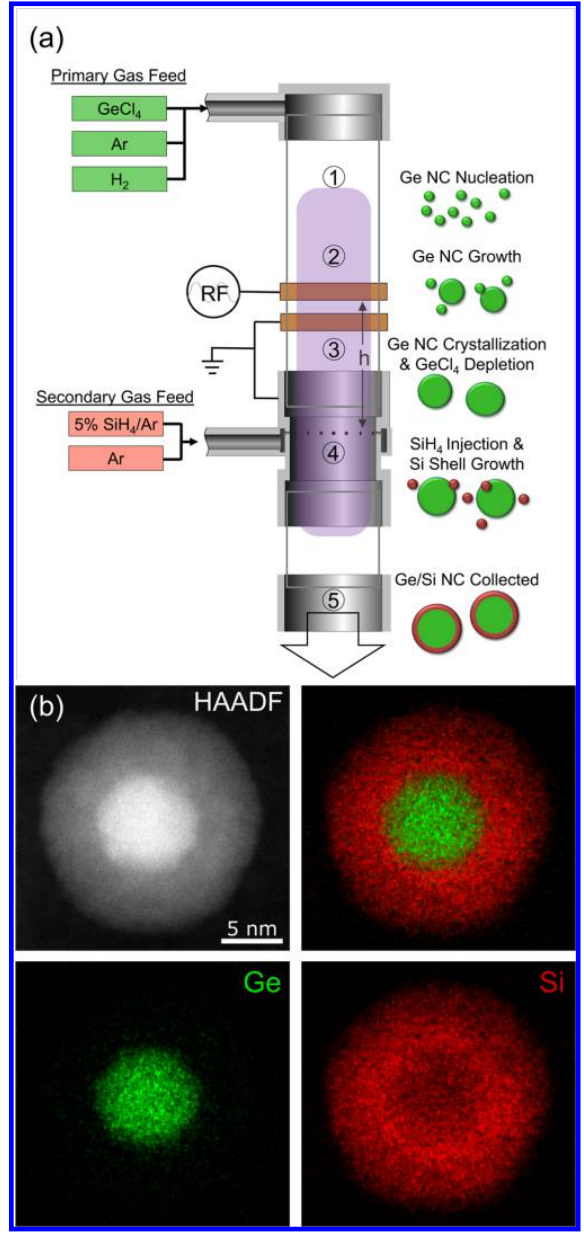 	K. I. Hunter et al. ACS Appl. Mater. Interfaces 9, 8263 (2017).
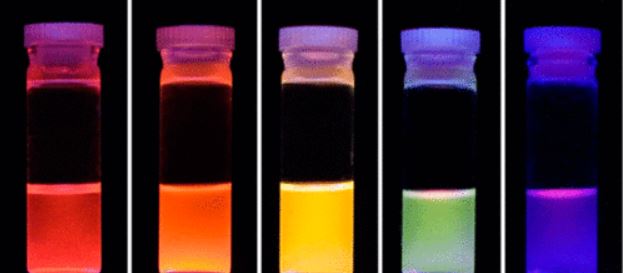 	X. D. Pi et al. Nanotechnology 19, 245603 (2008).
MIPSE_2023
University of Michigan
Institute for Plasma Science & Engr.
HYBRID PLASMA EQUIPMENT MODEL(HPEM) + DUST TRANSPORT SIMULATOR (DTS)
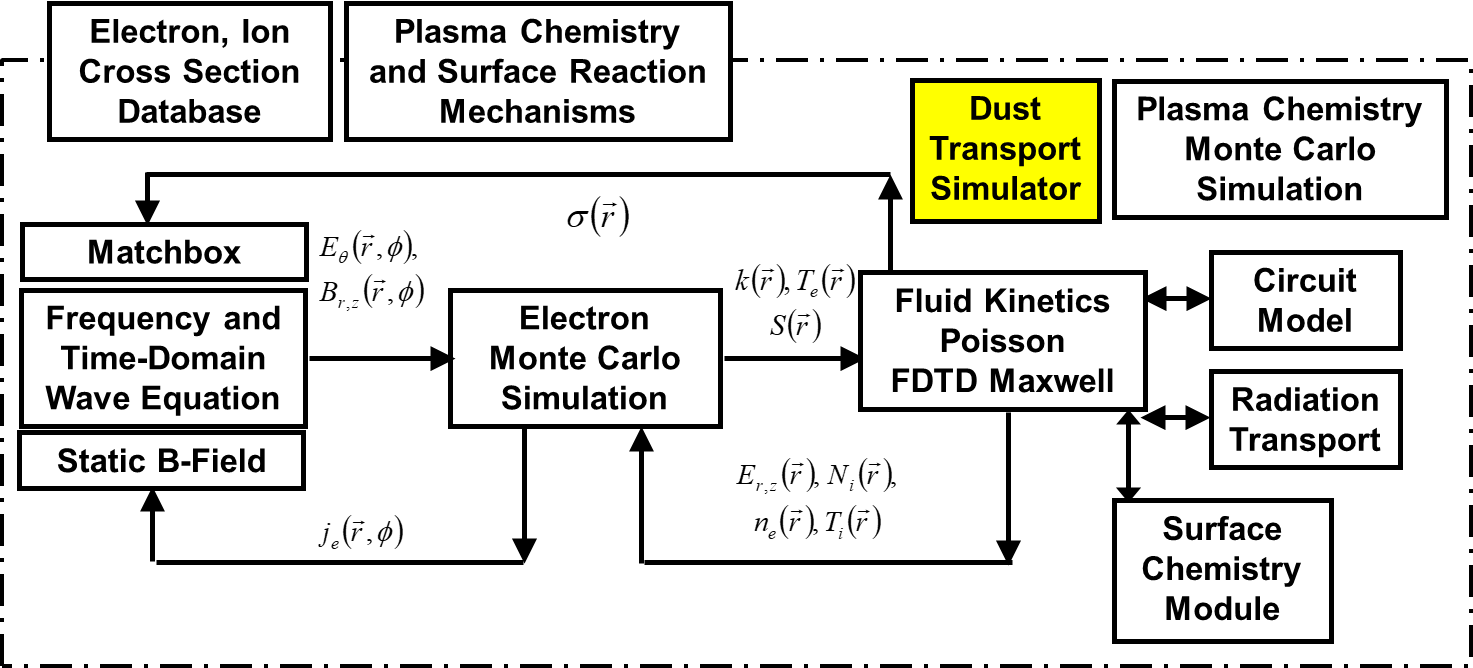 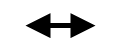 HPEM consists of modules to address physical processes in low-temperature plasmas using fluid and kinetic approach.
Dust Transport Simulator (DTS) module uses plasma properties generated by HPEM to compute NP growth, charging and trajectory tracking to visualize the behavior of NPs in nonthermal plasmas.
MIPSE_2023
University of Michigan
Institute for Plasma Science & Engr.
DUST TRANSPORT SIMULATOR (DTS)
DTS work flow:
Spatial temperature, densities, neutral and ion momenta, and electric fields from HPEM
Initialize NPs; Compute growth, charging and various forces on the NPs
Generates a 3-dimensional trajectory for each NP
Feedback dust density and charge to HPEM
Forces on NPs:
Electrostatic
Gravitational
Thermophoretic
Ion drag
Fluid drag
Interparticle Coulombic and shielding
MIPSE_2023
University of Michigan
Institute for Plasma Science & Engr.
PLASMA CHEMICAL MECHANISMS
Species considered:
Ar, Ar(1s5), Ar(1s4), Ar(1s3), Ar(1s2), Ar(4p), Ar(4d), Ar+, ArH+, e-
Si, SiH, SiH2, SiH3, SiH4, SinH2n+1 (n ≤12), SinH2n+2(n ≤12), SiH+, SiH2+, SiH3+, Si2H2+, Si2H3+, Si2H5+, Si2H6+ SiH2-, SiH3-, Si2H3-, Si2H5-
Ge, GeH, GeH2, GeH3, GeH4, GenH2n+1 (n ≤12), GenH2n+2(n ≤12), GeH+, GeH2+, GeH3+, Ge2H2+, Ge2H3+, Ge2H5+, Ge2H6+ GeH2-, GeH3-, Ge2H3-, Ge2H5-
H2, H2*, H, H*, H+
NP – nanoparticle, Sin>12 and Gen>12
MIPSE_2023
University of Michigan
Institute for Plasma Science & Engr.
PLASMA REACTOR CONDITIONS
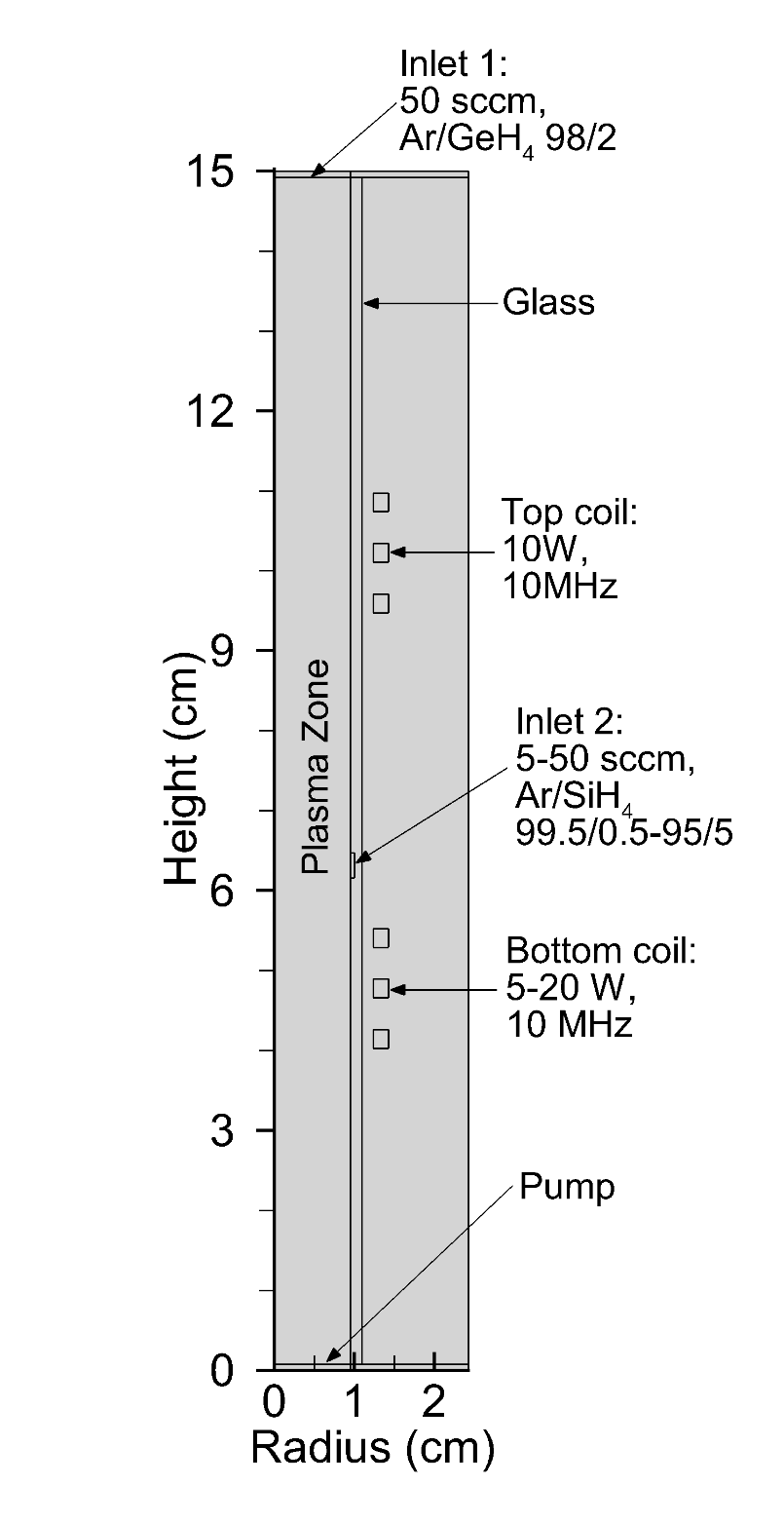 Cylindrical two-coil ICP to create separated core and shell synthesis zones.
Design inspired by the work of K. I. Hunter et al. in Prof. Kortshagen’s group.
Reactor: 1 cm in radius, 15 cm in height.
Inlet gas flow: 
GeH4/Ar = 2/98, 50 sccm
SiH4/Ar = 0.5-5/99.5-95, 5-50 sccm
Pressure: 1 Torr
Power:
10 W, 10 MHz (top coils)
5-20 W, 10 MHz (bottom coils)
MIPSE_2023
University of Michigan
Institute for Plasma Science & Engr.
BASE CASE PLASMA PROPERTIES
ne
5×1010 –
3.1×1012 cm-3
Te
0.5 – 5 eV
Potential
-31 – 7V
Plasma properties solved prior to NP initialization in DTS.
Potential and electron density peaks at slightly different values for top and bottom coil due to varying gas composition and flow rate.
Electron impact dissociative attachment causes ne to decrease by two order of magnitude away from the coil region.
Te decrease to ~1 eV downstream as a result of high collision frequency at 1 Torr.
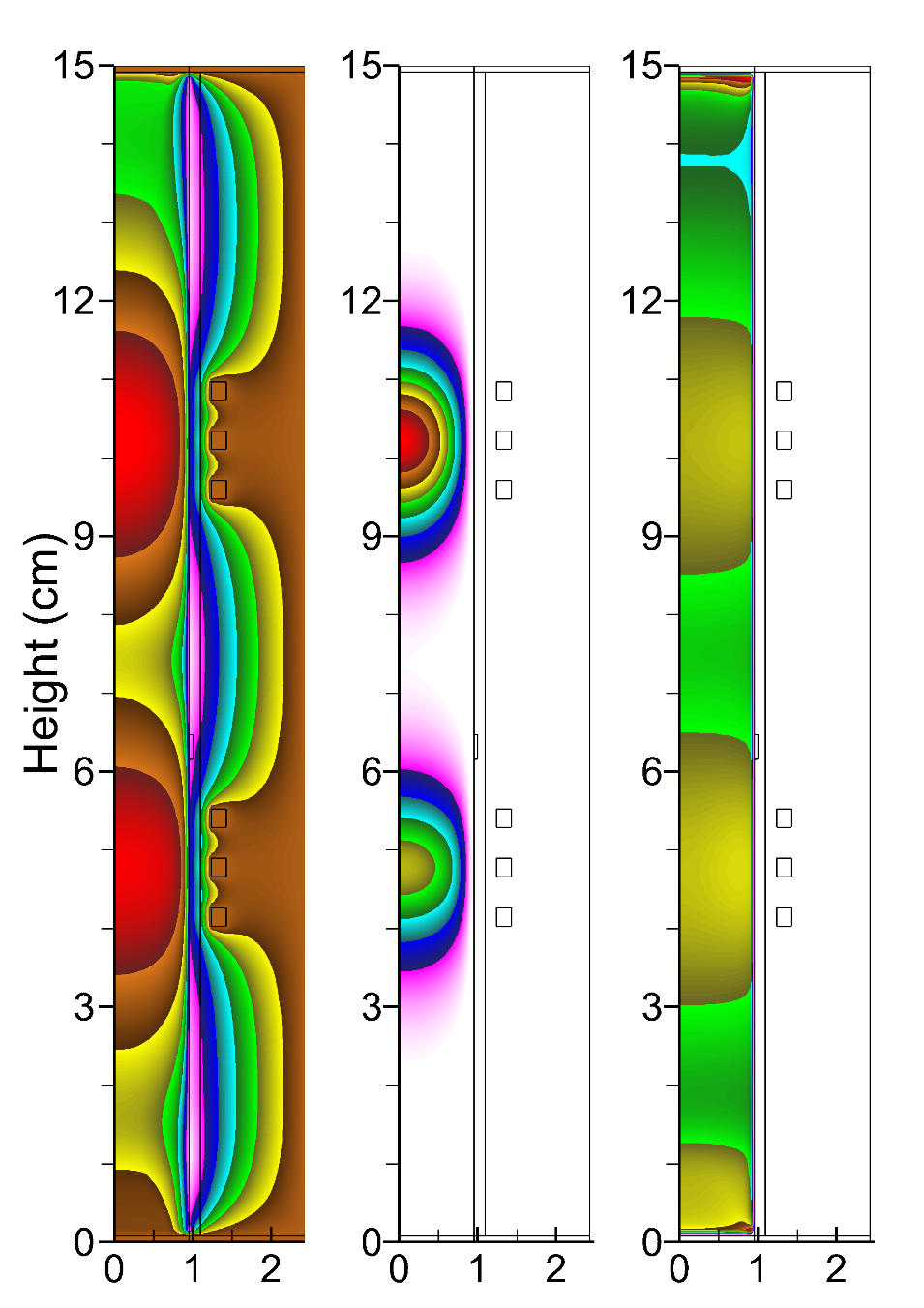 1 Torr, 10/10 W, 50 sccm 2% GeH4, 25 sccm 2% SiH4
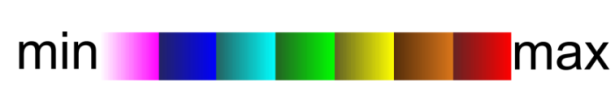 MIPSE_2023
Radius (cm)
University of Michigan
Institute for Plasma Science & Engr.
BASE CASE GeHx AND SiHx SPECIES
GeH3
1×1010-
1.8×1012
GeH2
1×109-
2.2×1011
GeH4
2×1012-
5.1×1014
SiH
2×1010-
3.2×1012
GeH
2×108-
3.7×1010
SiH3
5×109-
6.7×1012
SiH2
1×1010-
2.6×1012
SiH4
1×1012-
1.3×1014
[cm-3]
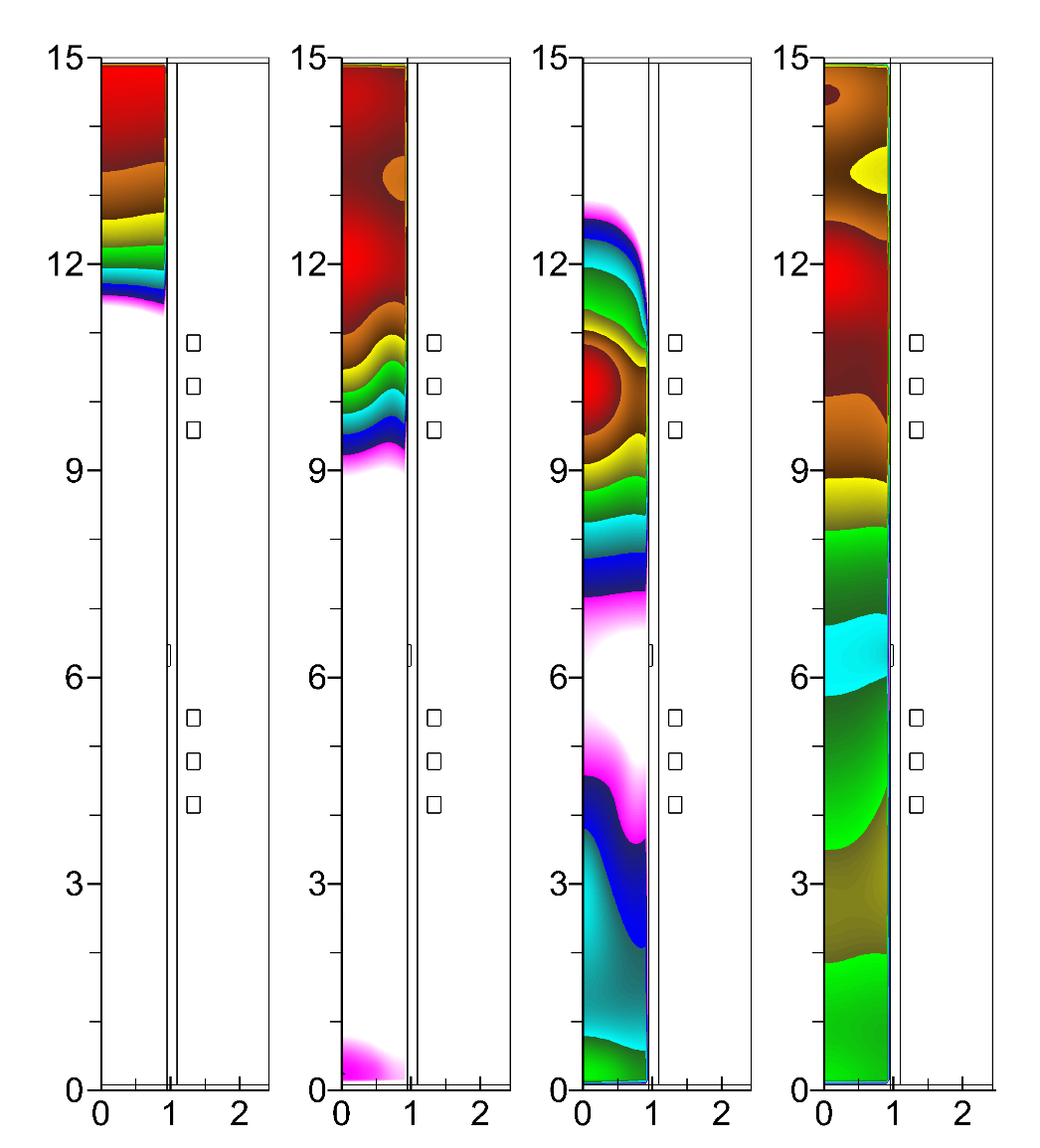 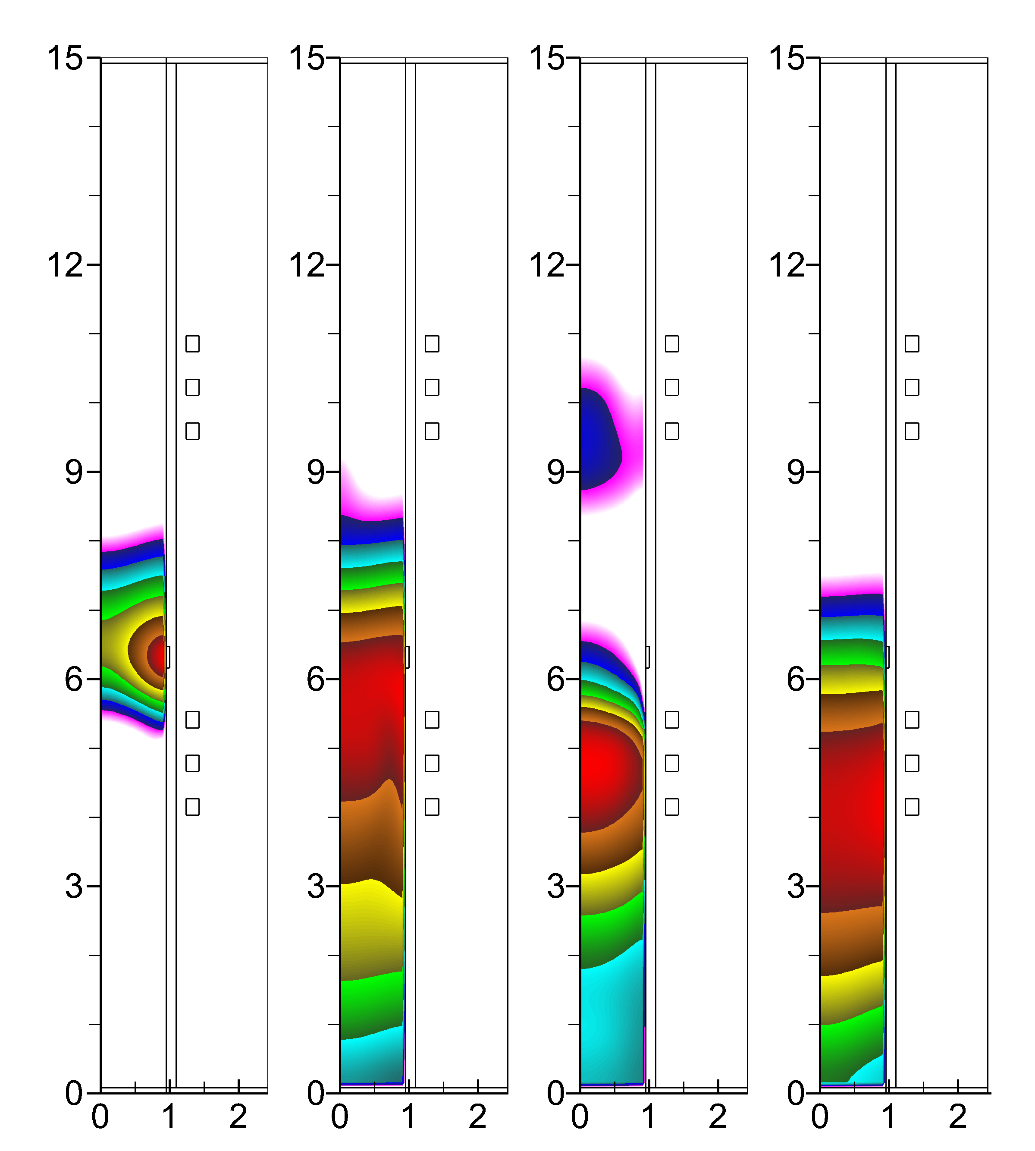 Height (cm)
Radius (cm)
GeH4 and SiH4 break down to Si/Ge hydride radicals through electron impact dissociation near the coil regions.
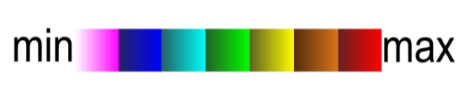 MIPSE_2023
[Speaker Notes: Insertion reactions of radicals into GexHy, SixHy then grow larger clusters.]
University of Michigan
Institute for Plasma Science & Engr.
NP Radius
NP DYNAMICS
0.5 nm
6.5 nm
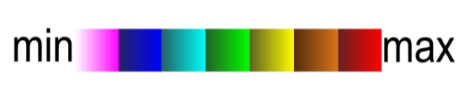 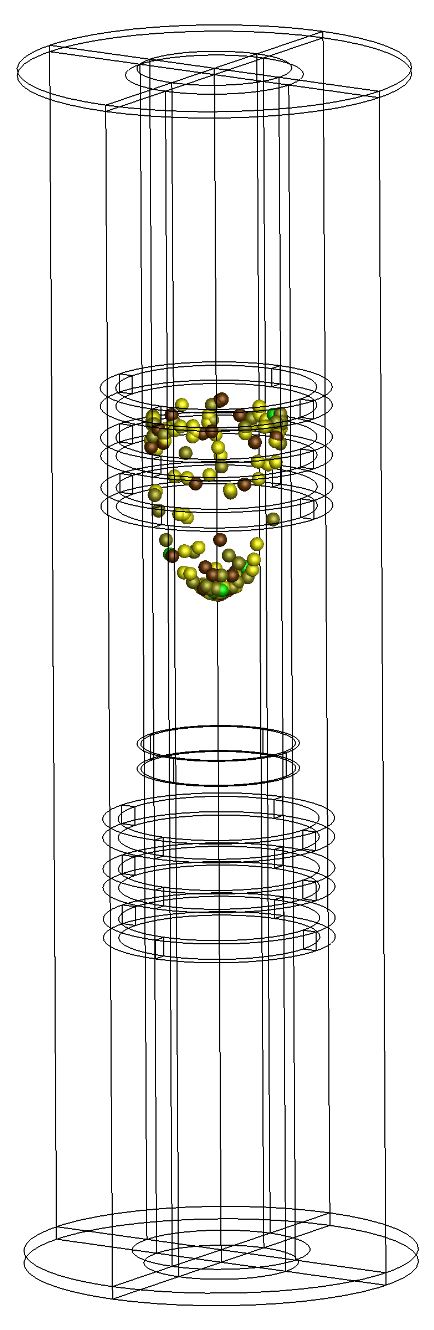 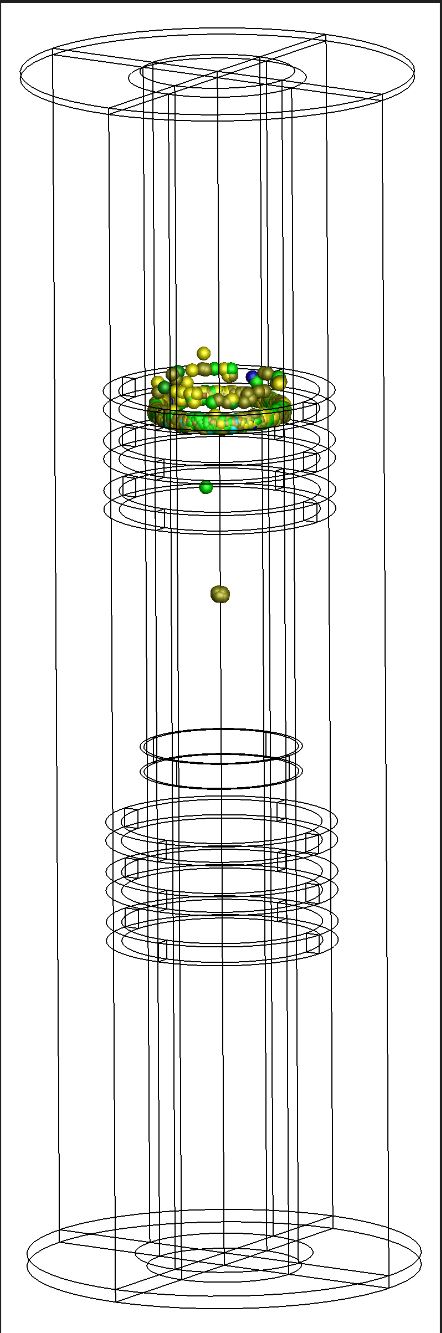 NPs are initialized as Ge cores with radius of 0.5 nm at 11-12 cm height.
Strong ion drag and electrostatic forces produce NP ring structure at the top coil region. 
As NP grows, fluid drag accelerates NP down to be trapped in the location of maximum electric field of top coil.
The NPs grows to a critical size at which fluid drag dominates, flow down to the bottom coil.
The trapped NPs in the electrostatic trap (ring) eventually grow to a critical size for fluid drag to dominate and are collected.
MIPSE_2023
University of Michigan
Institute for Plasma Science & Engr.
NP Radius
NP DYNAMICS
0.5 nm
6.5 nm
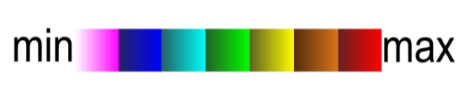 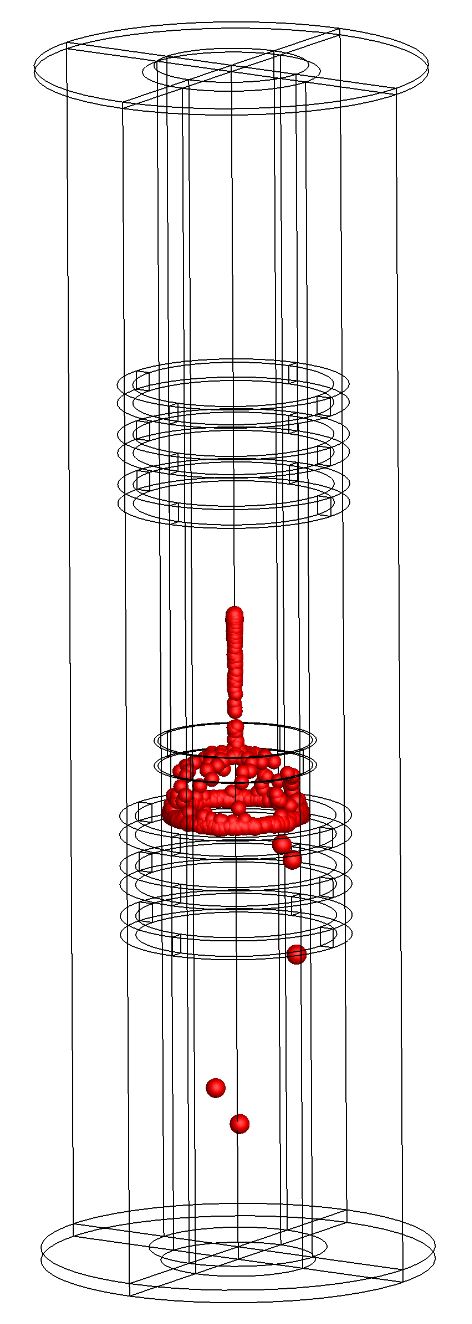 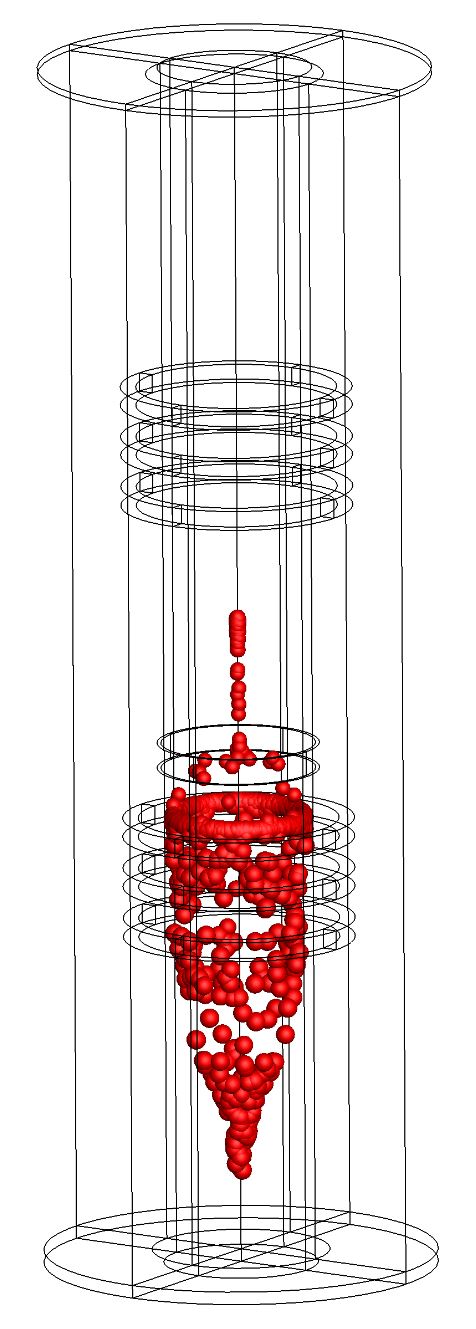 NPs are initialized as Ge cores with radius of 0.5 nm at 11-12 cm height.
Strong ion drag and electrostatic forces produce NP ring structure at the top coil region. 
As NP grows, fluid drag accelerates NP down to be trapped in the location of maximum electric field of top coil.
The NPs grows to a critical size at which fluid drag dominates, flow down to the bottom coil.
The trapped NPs in the electrostatic trap (ring) eventually grow to a critical size for fluid drag to dominate and are collected.
MIPSE_2023
0%
100%
University of Michigan
Institute for Plasma Science & Engr.
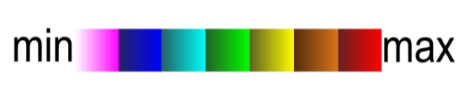 NP GROWTH
Ge Contribution
Si Contribution
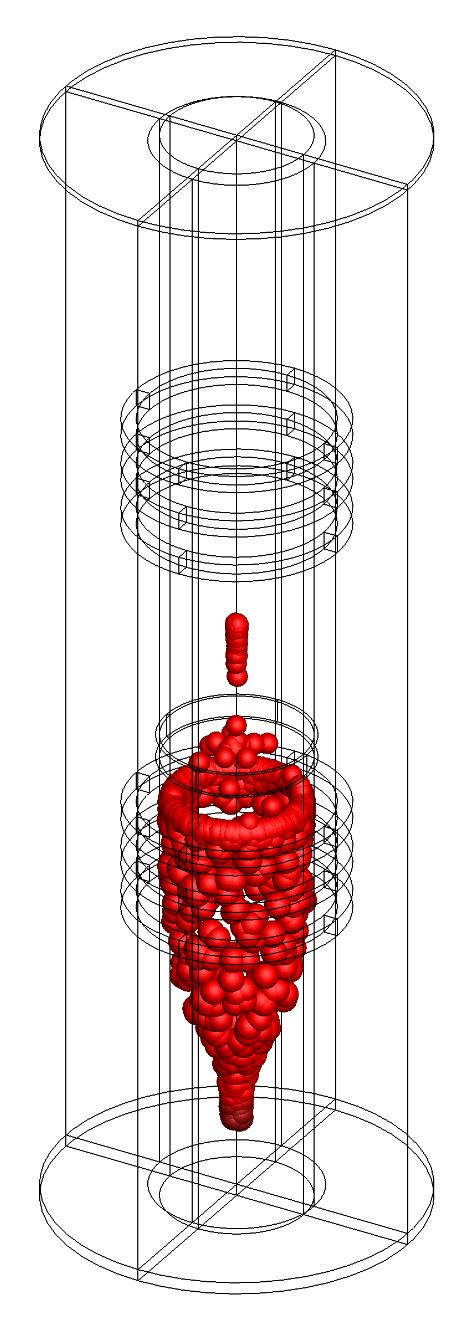 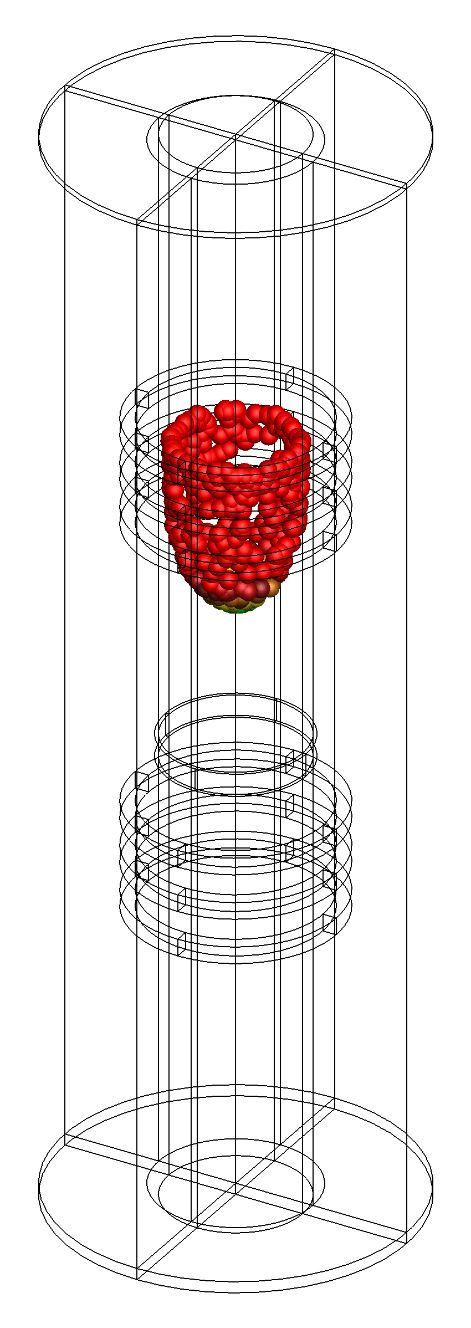 Ge core is synthesized in the upper coil and then flows to the lower coil to produce Si shell.
Ge growth dominates the top region of while Si growth dominates the lower region.
The objective is to keep the core(Ge) and shell(Si) as pure as possible.
The transition zone between core and shell synthesis regions in the middle of the reactor is the greatest contributor to impurities.
Mass added to CSNP per unit time = Radical flux · NP surface area · Radical mass · Sticking coef.
t = 1.81 – 1.91 s
t = 2.31 – 2.36 s
MIPSE_2023
University of Michigan
Institute for Plasma Science & Engr.
ADDITION TO Ge/Si COMPOSITION
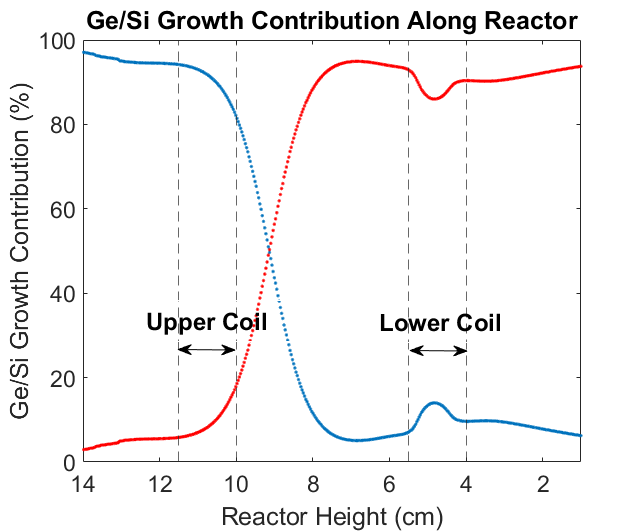 Instantaneous growth contribution from both Ge and Si as a function of reactor height.
Ge or Si growth reflects average spatial density of growth species along the 3D trajectory of the NPs.
A core to shell growth transition point is height where Ge and Si growth crosses the 50% mark.
Ge
Si
The bumps near lower coil in Ge contribution are caused by the increase in Ge radical density due to dissociation of residual GeH4.
MIPSE_2023
[Speaker Notes: Ge dominates NP growth for top half of the reactor and Si dominates the bottom half.]
LOWER INLET SiH4 FLOW RATE
University of Michigan
Institute for Plasma Science & Engr.
Lower inlet: Ar/SiH4 = 98/2
Flow rate: 5 to 50 sccm.
SiHy densities increase as the flow rate increases. 
Core-to-shell growth transition point moves higher in the reactor as flow rate increases due to more back flow of silane gas mixture.
Core purity decreases as flow rate increase.
Higher density of Si radicals at higher flow rate improves shell purity.
Shell thickness decreases as flow rate increases. 
Lower residence time with higher flow rate reduces the shell growth time.
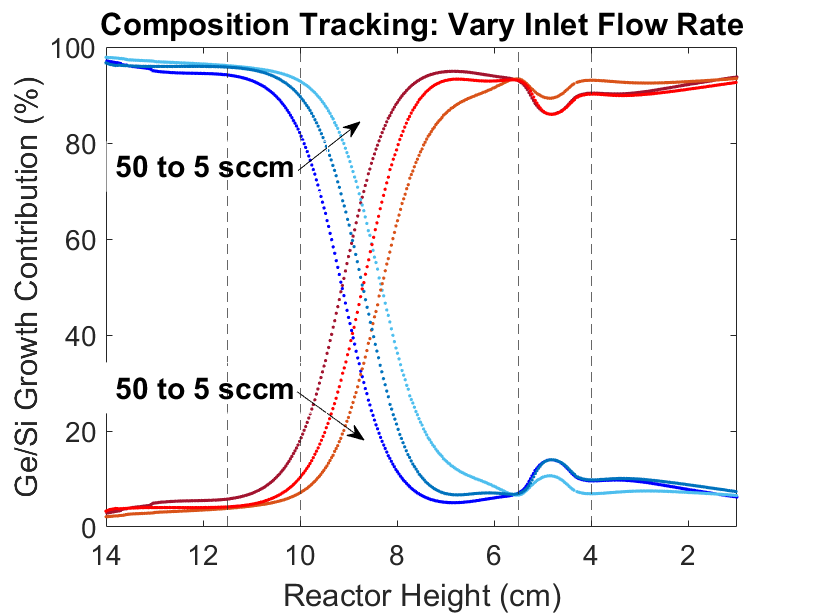 Si
Ge
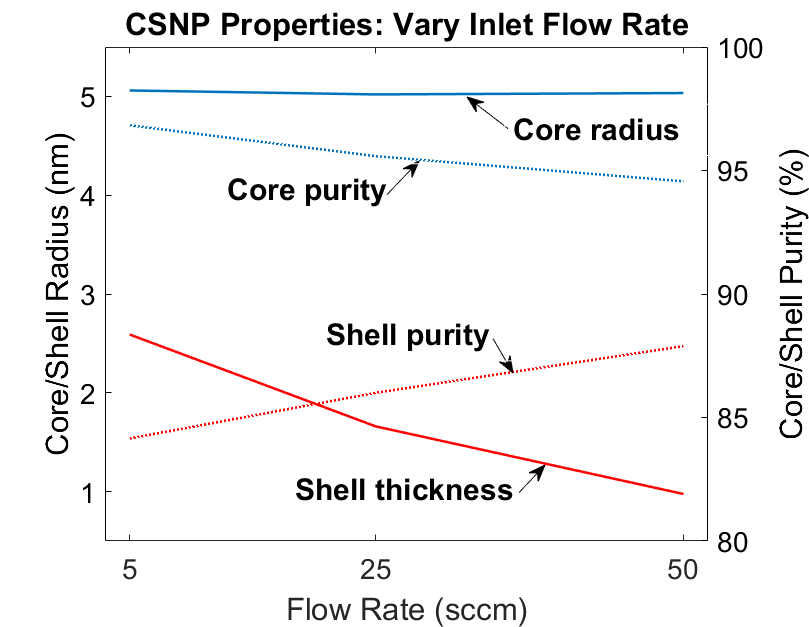 MIPSE_2023
[Speaker Notes: 50 sccm:
σ = 0.08 nm,
Ge/Si core/shell radius = 7.6/0.1 nm]
LOWER INLET SiH4 FRACTION
University of Michigan
Institute for Plasma Science & Engr.
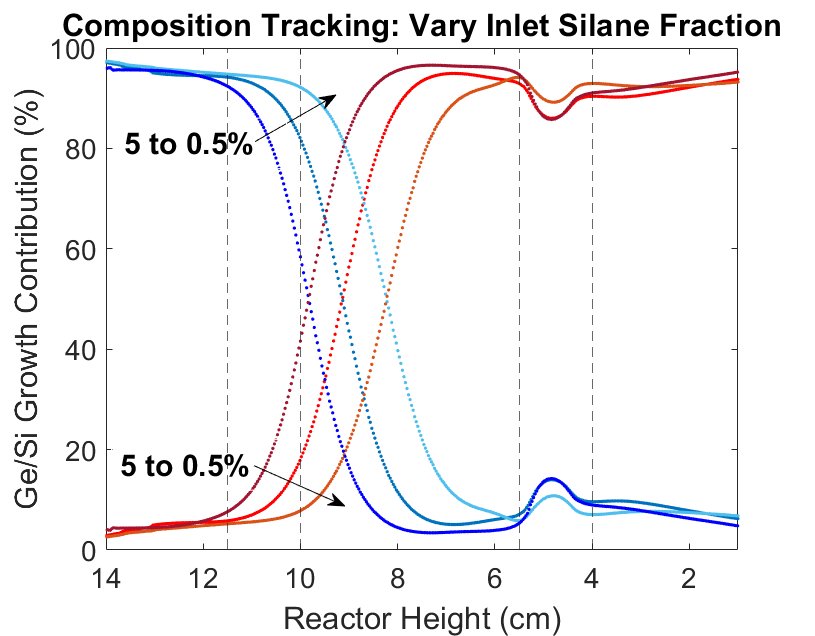 Lower inlet SiH4 fraction: 0.5% to 5%.
As inlet SiH4 fraction increases, SiHy densities increase.
Transition point (core to shell) is higher in reactor with increasing SiH4 fraction as the Si radicals expand more into upper region. 
Core purity drops slightly with increase in SiH4 fraction. 
Shell purity increases with increasing SiH4 fraction due to the higher densities of Si radicals compared to their Ge counterparts.
Similarly, NP shell thickness also increases due to higher availability of growth species.
Si
Ge
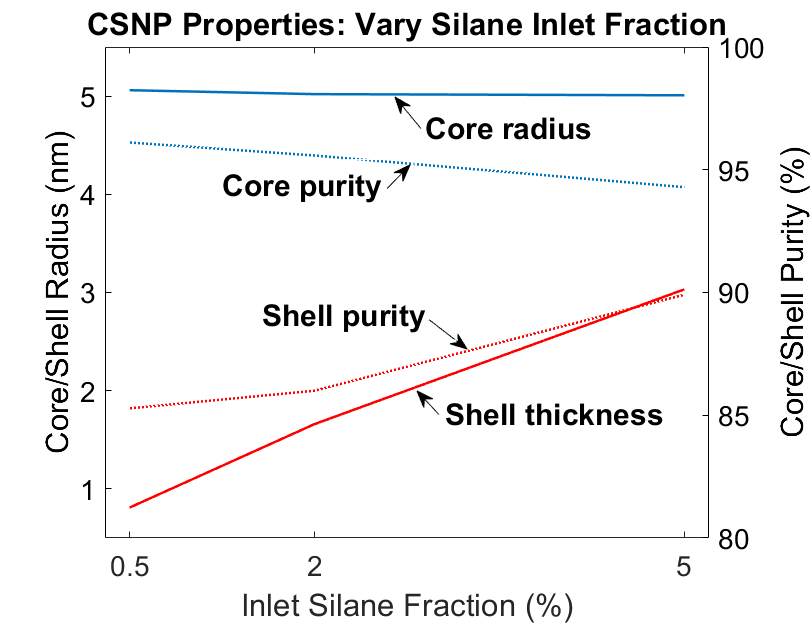 MIPSE_2023
LOWER COIL ICP POWER
University of Michigan
Institute for Plasma Science & Engr.
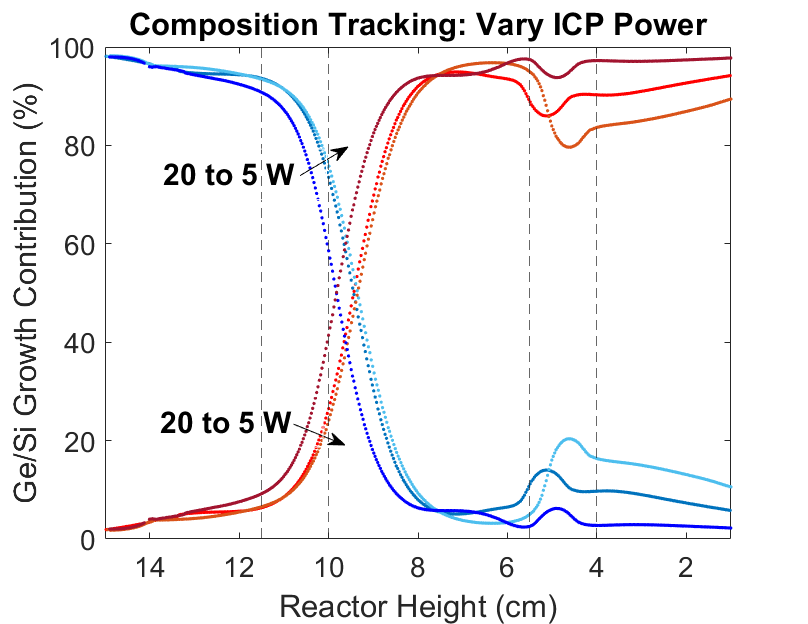 Lower coil ICP: 5 to 20 W.
SiHy densities increase as electron impact dissociation occurs more rapidly at elevated power density.
The reduced Si to Ge radical ratio as a result of the lower ICP power forms more distinguishable Ge peak at the lower coil.
Core purity decreases as ICP power increases.
Shell purity increases as the ICP power increases.
Shell thickness increases due to stronger electrostatic trapping force induced by the higher electric field as well as the larger density of growth species at the lower coil region.
Si
Ge
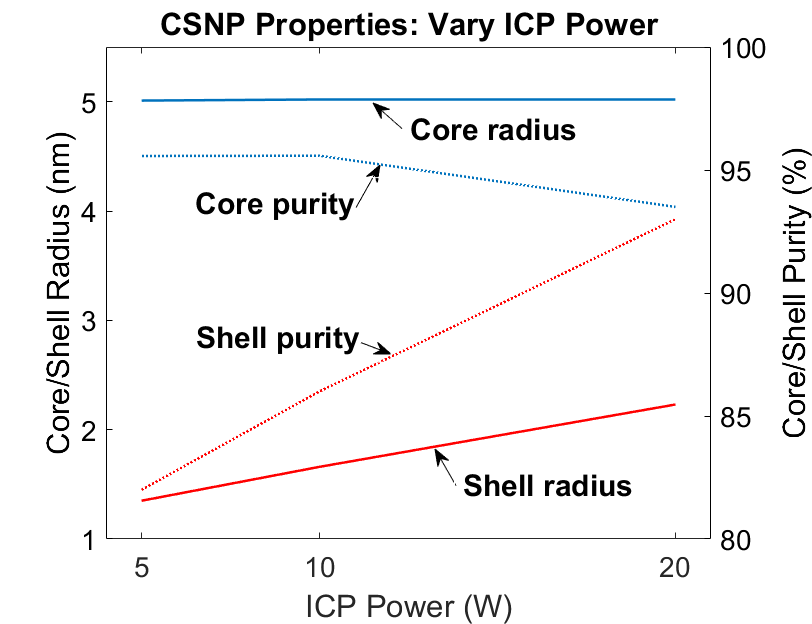 thickness
MIPSE_2023
University of Michigan
Institute for Plasma Science & Engr.
CONCLUDING REMARKS
Ge/Si Core/Shell nanoparticles growth and trajectories are simulated in a two-coil ICP reactor using HPEM + DTS.
Ge and Si growth contribution, core-to-shell ratio, and core/shell purity were investigated.
Increasing flow rate of Ar/SiH4 at lower nozzle results in a decrease in core purity and shell thickness while increasing shell purity.
Increasing lower inlet silane fraction results in small decrease in core purity but a sizeable increase in shell purity and thickness.
Increase in lower ICP power (Ar/SiH4) decreases core purity and increases both shell purity and thickness.
Varying operating parameters allows for core/shell thickness and purity to be adjusted for specific applications.
MIPSE_2023